Daily Warm-up      March 19th
What is the name of the enzyme that digests complex carbohydrates? What about the one that digests proteins?

HW:
-Read 31.1

Turn in :
-Homeostasis lab if haven’t already
What do you know about the nervous system?
2 Systems
Central nervous system (CNS)
Brain, spinal cord
Processes information and forms response

Peripheral nervous system (PNS)
Sends information to CNS
Carries out response of CNS
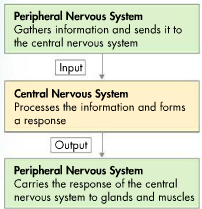 Neuron
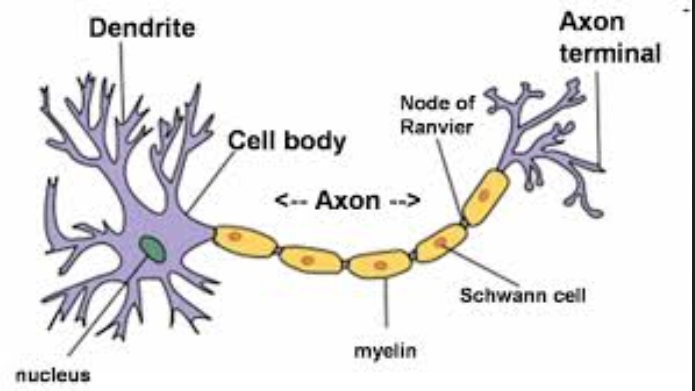 Dendrite

Cell body

Axon


Myelin sheath
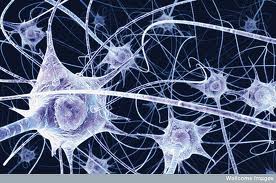 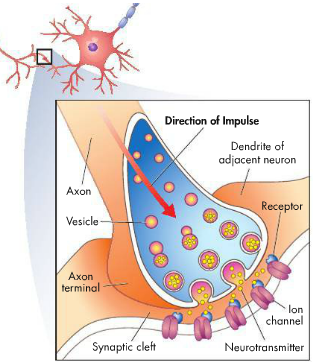 Synapse
Where two neurons meet


Neurotransmitters
Chemical signals
Brain & Functions
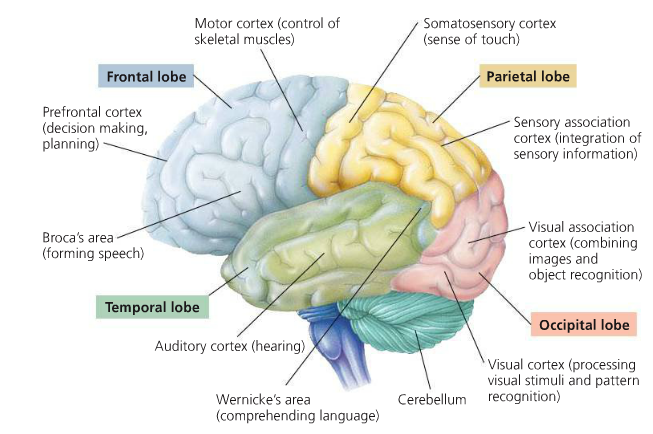 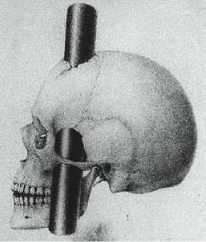